স্বাগতম
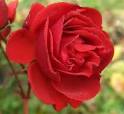 শ্রেণিঃ৩য়, বিষয়ঃবাংলা, সময়ঃ ৩৫মিনিট
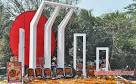 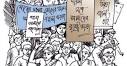 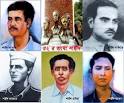 পাঠঃ ভাষা শহিদদের কথা
পৃষ্ঠা - ১৮
শিখন ফলঃ
১।প্রমিত উচ্চারণে বাংলা পড়তে পারবে।
২।শুদ্ধ বানানে লিখতে পারবে ।
৩।ভাষা শহিদদের নাম বলতে ও লিখতে পারবে ।
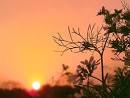 বসন্তকাল-
বাংলাদেশের একটি ঋতু
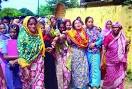 বিপদের ভয়ে নিরব অবস্তা
থমথমে-
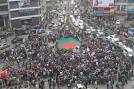 শুভাযাত্রা
মিছিল-
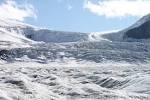 টগবগে-
গরম হয়ে উঠা
জোড়ায় কাজঃ প্রশ্ন গুলোর উত্তর আলোচনা করে লিখঃ
১। ১৯৫২ সালের ২১ শে ফেব্রুয়ারি গাছে কী কী ফুল ফুটেছিল ?
২।বাংলা ভাষাকে কী করার দাবি ছিল ছাত্রদের ?
মূল্যয়নঃ
১।মৌখিকঃ ছাত্রদের মিছিলে গুলি করল কে?
২।লিখিতঃ চারজন ভাষা শাহিদের নাম খাতায় লিখ।
বাড়ির কাজঃ
শহিদ দিবস সম্পর্কে পাঁচটি বাক্য খাতায় লিখে আনবে।
পরিকল্পনায়ঃ
 মোঃ তশরীফ উল্লাহ
সহকারী শিক্ষক
শীলকুপ সরকারি প্রাথমিক বিদ্যালয়,
বাঁশখালী,চট্টগ্রাম।
ধন্যবাদ
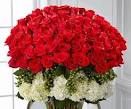